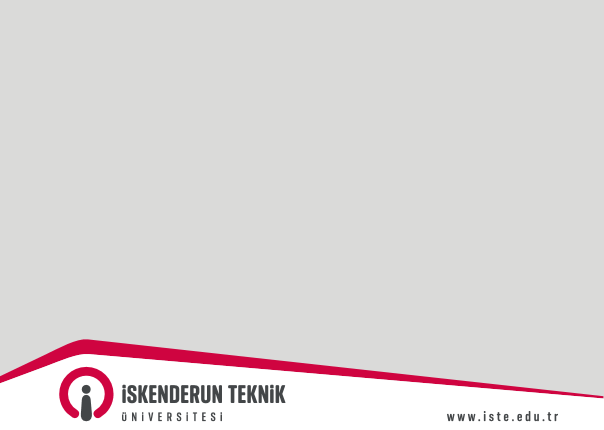 İSKENDERUN TEKNİK ÜNİVERSİTESİ

Strateji Geliştirme Daire Başkanlığı
14.04.2022
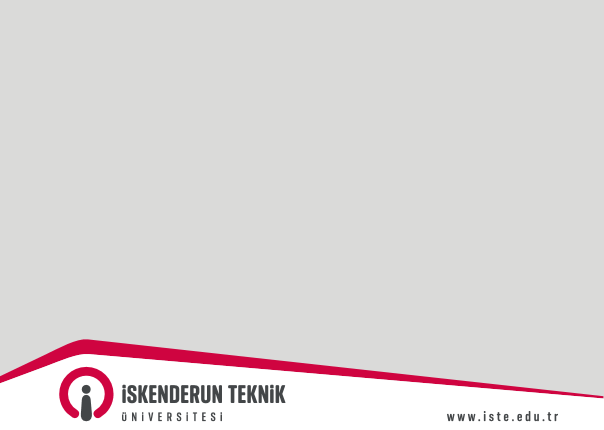 MALİ ÖZLÜK HAKLAR
1- Memur Aylığının Hesaplanmasına ve Ödenmesine İlişkin Düzenlemeler
1.1- Katsayılar
1.2- Maaş Unsurları ve Hesaplanışları
1.3- Kesintiler
1.4- Aylığa İlişkin Diğer Bazı Hükümler
2- Sosyal Yardım ve Haklar
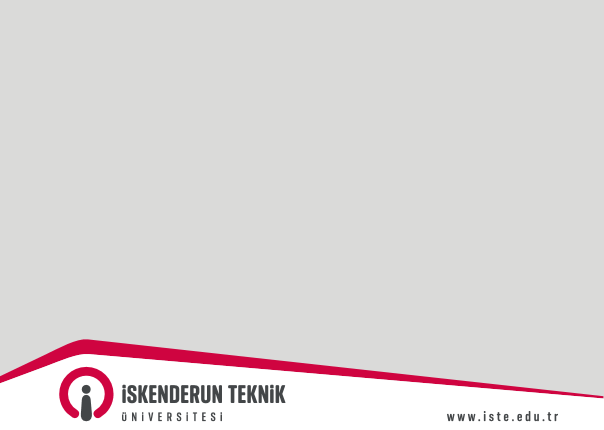 1- Memur Aylığının Hesaplanmasına ve Ödenmesine İlişkin Düzenlemeler
Bu hususun anlaşılabilmesi için, 657 sayılı Kanunun 146 147 149 150 152 154 155 164 165 166 167 169 170 171 ve ek 26’ncı maddelerinin yanında 2914 sayılı Yükseköğretim Personel Kanunu, 4688 sayılı Kamu Görevlileri Sendikaları ve Toplu Sözleşme Kanununun 28 inci maddesi ve 375 ile 666 sayılı KHK’nın hükümlerine değinmemiz gerekmektedir.
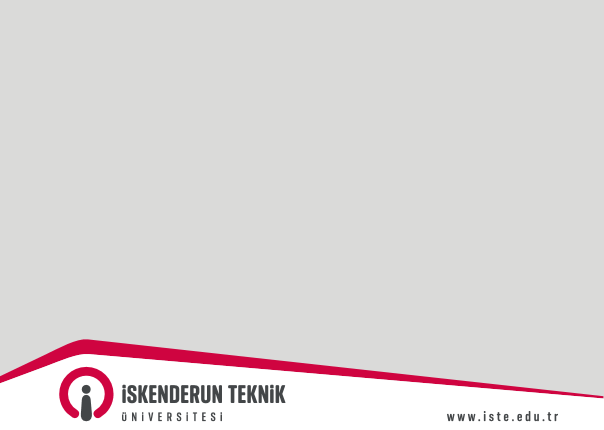 1.1-Katsayılar (657 Sayılı Kanunun 154’üncü Maddesi)
Memur maaşlarını hesaplamak için 3 farklı katsayı kullanılmaktadır. Bunlar aylık katsayısı, taban aylık katsayısı ve yan ödeme katsayısıdır.
Taban aylık katsayısı taban aylığının, yan ödeme katsayısı ise zamların (yan ödemelerin) hesaplanmasında kullanılır. Bunun dışındaki maaş unsurlarının hesabında aylık katsayısı kullanılır.
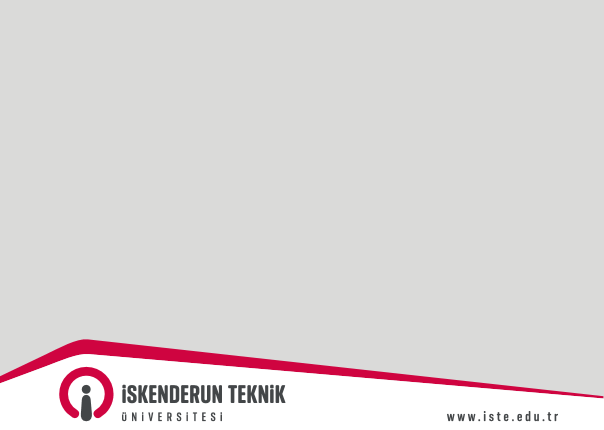 Katsayı (657 Sayılı Kanunun 154’üncü Maddesi)
• Aylık gösterge tablosunda yer alan rakamlar ile ek gösterge ve kıdem aylığı gösterge rakamlarının aylık tutarlarına çevrilmesinde uygulanacak aylık katsayısı ile memuriyet taban aylığı göstergesine uygulanacak taban aylık katsayısı üçer veya altışar aylık dönemler itibariyle uygulanmak üzere Genel Bütçe Kanunu ile tespit olunur. Ancak mali yılın ikinci yarısında, memleketin ekonomik gelişmesi genel geçim şartları ve Devletin mali imkanları göz önünde bulundurulmak suretiyle Cumhurbaşkanı bu katsayıları ikinci yarının tamamı veya üçer aylık dönemleri itibariyle uygulanmak üzere değiştirmeye yetkilidir.

• Katsayılardaki değişiklik aylıklarda artış veya eksiliş sayılmaz.
Katsayı (657 Sayılı Kanunun 154’üncü Maddesi)
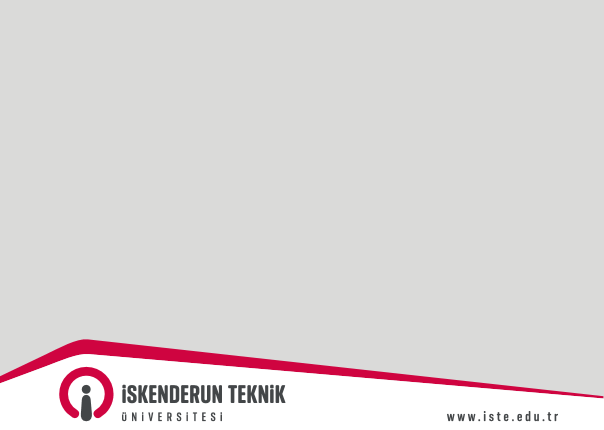 • 657 sayılı Kanunda bu hüküm bulunmakla birlikte 12.07.2001 tarih ve 24460 sayılı Resmi Gazetede yayımlanan 4688 sayılı Kamu Görevlileri Sendikaları ve Toplu Sözleşme Kanununun 28inci maddesinin 04.04.2012 tarih 6289 sayılı Kanunun18. maddesi ile değiştirilen hükmü gereği, katsayılar 2012 yılından itibaren toplu sözleşme ile belirlenmektedir.

• 4688 sayılı Kanununun 28’inci maddesinde “Toplu sözleşme; kamu görevlilerinin mali ve sosyal haklarını düzenleyen mevcut mevzuat hükümleri dikkate alınarak kamu görevlilerine uygulanacak katsayı ve göstergeler, aylık ve ücretler, her türlü zam ve tazminatlar, eködeme, toplu sözleşme ikramiyesi, fazla çalışma ücreti, harcırah, ikramiye, doğum, ölüm ve aile yardımı ödenekleri, cenaze giderleri, yiyecek ve giyecek yardımları ve diğer mali ve sosyal hakları kapsar.” düzenlemesi yapılmıştır.
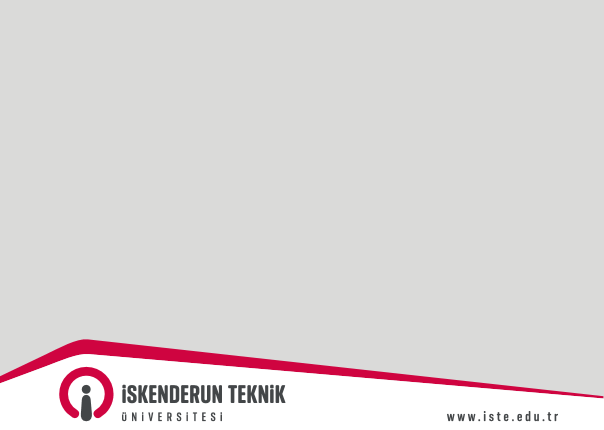 1.2- Maaş Unsurları ve Hesaplanışları
Aylık Göstergesi
Ek Gösterge 
Taban Aylığı
Kıdem Aylığı
Zamlar (Yan Ödeme)
Tazminatlar
En Yüksek Devlet Memuru Aylık ve Ek Göstergesi
Zam ve Tazminatlarda Kesinti
Ek Ödeme
Makam, Görev ve Temsil Tazminatları
Yabancı Dil Tazminatı
Toplu Sözleşme İkramiyesi
Aile Yardımı
Aylık Göstergesi (657 Sayılı Kanun 43/A Maddesi)
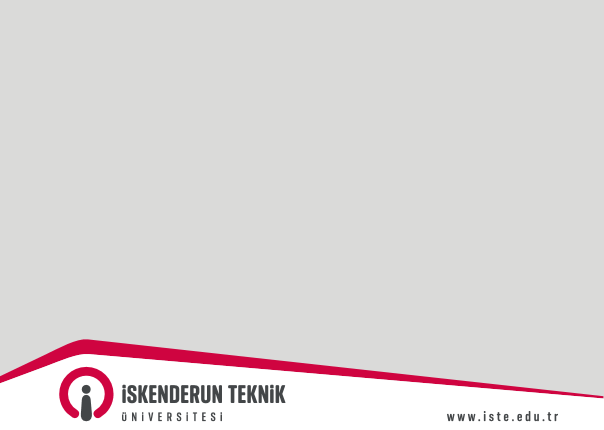 • Bütün sınıflar itibariyle her derece ve kademenin aylıklarının hesaplanmasına esas teşkil edecek göstergeler Kanunun 43’üncü maddenin A bendinde tablo şeklinde gösterilmiştir.
• Aylık, bu Kanuna tabi kurumlarda görevlendirilen memurlara hizmetlerinin karşılığında, kadroya dayanılarak ay itibariyle ödenen parayı ifade eder.
• Aylık, memurun kazanılmış hak aylık derece ve kademesi veya 68 /B ye göre atamalarda atandığı kadro derecesinin 1’inci kademesi için, Kanunun 43’üncü maddesindeki aylık gösterge tablosunda belirlenen gösterge rakamının, aylık
katsayısı ile çarpılması sonucu bulunan rakamdır.
• Bütün kesintilere tabidir.
Aylık Gösterge Tablosu
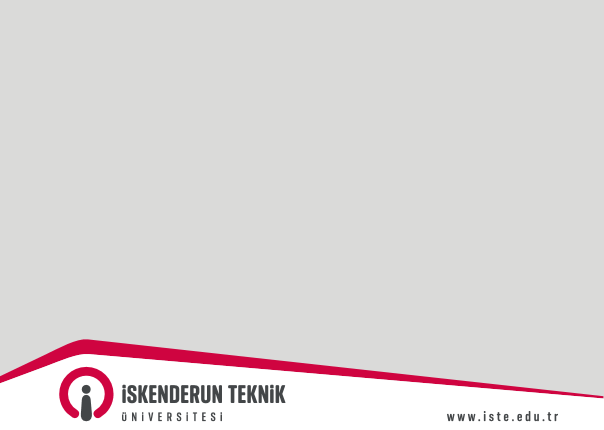 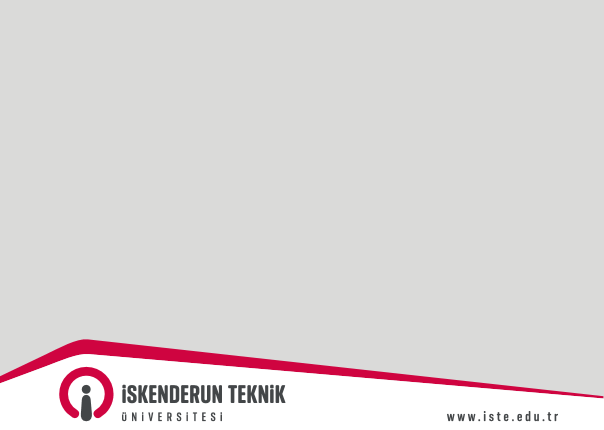 Ek Gösterge (657 Sayılı Kanun 43/B Maddesi)
• Bu Kanuna tabi kurumların kadrolarında bulunan personelin aylıkları hizmet sınıfları, görev türleri ve aylık alınan dereceler dikkate alınarak Kanuna ekli I ve II sayılı cetvellerde gösterilen ek gösterge rakamlarının eklenmesi suretiyle hesaplanır
• Bu ek göstergeler, ilgililerin belirtilen sınıf ve görevlerde bulundukları sürece ödemelere esas alınıp, terfi bakımından kazanılmış hak sayılmaz
• 1 2 3 ve 4 üncü dereceli idari kadrolara atananlara uygulanacak ek göstergeler, ilgilinin daha önce bulunmuş oldukları kariyerleri ile ilgili sınıf veya ekli I sayılı cetvelin Genel İdare hizmetleri sınıfı ( bölümünde belirtilen görevlerdeki, kazanılmış hak aylık derecelerine göre alabilecekleri ek göstergelerden düşük olamaz
• Ek Gösterge Aylığı, yapılan görevin kadro derecesi veya memurun kazanılmış hak aylık derecesine göre I veya II sayılı ek gösterge cetvellerinde belirlenen gösterge rakamının aylık katsayısı ile çarpılması sonucu bulunan rakamdır.
• Bütün kesintilere tabidir.
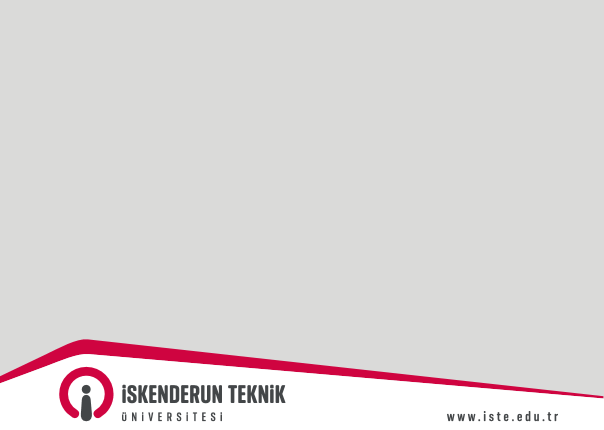 Taban Aylığı
• 375 sayılı Kanun Hükmünde Kararnamenin 1/A maddesi ile düzenlenmiştir. Bütün memurlar için 1.000 olan taban aylık göstergesinin, taban aylık katsayısı ile çarpılması (1.000 x 3,68518= 3.685,18TL) sonucunda bulunan tutardır.

•Bütün kesintilere tabidir
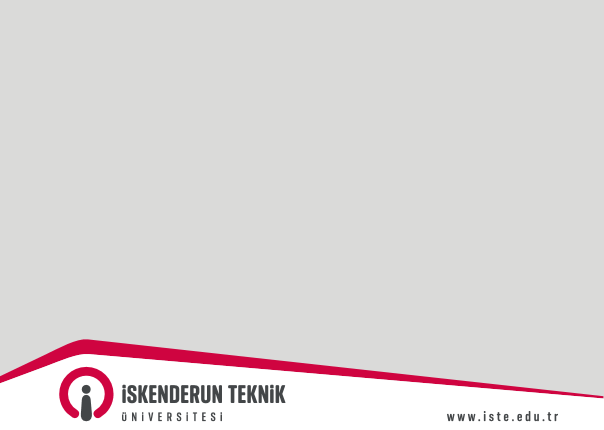 Kıdem Aylığı
• 375 sayılı Kanun Hükmünde Kararnamenin 1 /A maddesi ile düzenlenmiştir Her bir tam kıdem yılı ile 20 gösterge rakamının çarpılması sonucu bulunan toplam gösterge rakamının, aylık katsayısı ile çarpılması sonucu bulunan tutardır Bütün
kesintilere tabidir.
• Örneğin 22 yıl kıdemi olan bir memurun kıdem aylığını hesaplarsak
 22 x 20 x 0, 235445 = 103,59 TL olduğunu görürüz.
• Kıdem yılının tespitinde, kazanılmış hak aylık derece ve kademesinin hesabında değerlendirilen süreler esas alınır 25 yıl ve üzeri kıdeme sahip olanlara 500 gösterge rakamı üzerinden kıdem aylığı ödenir 25 yılın üstü dikkate alınmaz.
• Bütün kesintilere tabidir.
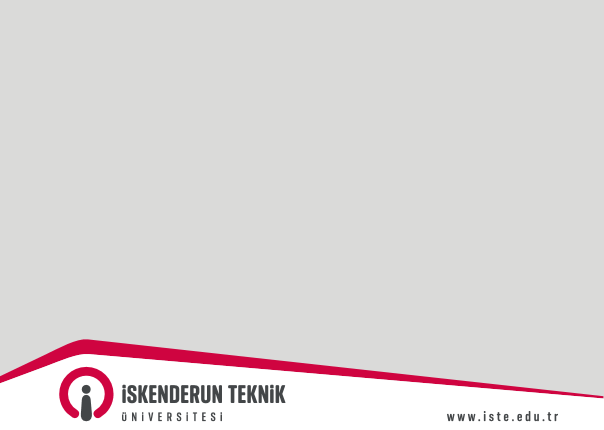 Zamlar (Yan Ödeme)
657 sayılı Kanunun 152’nci maddesi ile tanımlanmış ve açıklanmıştır
 a) Niteliği ve çalışma şartları bakımından güç olan işlerde çalışanlara iş güçlüğü  zammı,
 b) Hayat ve sağlık için tehlike arz eden hizmetlerde çalışanlara iş riski zammı,
 c) Sayıştay'a hesap vermekle yükümlü olan saymanlarla, vezne açığından malen sorumlu olan veznedar ve diğer görevlilere mali sorumluluk zammı,
 d) Temininde, görevde tutulmasında veya belli yerlerde istihdam edilmesinde güçlük bulunan elemanlar için temininde güçlük zammı ödenir.
• Madde hükmü gereği yılda bir kez çıkarılıp Cumhurbaşkanınca 09 07 2018 tarihi öncesi Bakanlar Kurulunca) yürürlüğe konulan “Memurlara Ödenecek Zam ve Tazminatlara İlişkin Kararlar” (Yan Ödeme Kararnameleri) ile yapılan görevin unvanı ve derecesine göre, memura ödenecek zamların gösterge puanları belirlenmektedir Kararda ilgili personele ödenmesi öngörülen iş güçlüğü zammı, iş riski zammı, eleman temininde güçlük zammı ve mali sorumluluk zammı puanlarının toplanması sonucu, ödenecek yan ödeme puanı göstergesi belirlenmektedir.
• Kararda yer alan gösterge puanlarının yan ödeme katsayısı ile çarpılması sonucu bulunan rakam yan ödeme tutarıdır. • Gelir vergisi ve damga vergisi kesintisi yapılır.
Tazminatlar
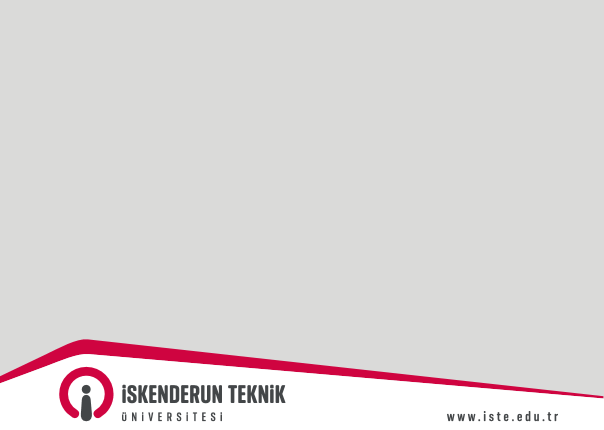 • Kanunun 152 maddesi ile görev türleri itibariyle tavan oranları ve Cumhurbaşkanınca (Bakanlar Kurulunca) yürürlüğe konulan “Memurlara Ödenecek Zam ve Tazminatlara İlişkin Kararlar” (Yan Ödeme Kararnameleri) ile görev türleri ve dereceler itibariyle uygulanacak oranları belirlenen ve özel hizmet tazminatı, eğitim öğretim tazminatı, din hizmetleri tazminatı, emniyet hizmetleri
tazminatı, mülki idare amirliği özel hizmet tazminatı, adalet hizmetleri tazminatı, denetim tazminatı gibi adlarla yapılan ödemelerdir.
• En yüksek Devlet memuru aylık ve ek gösterge rakamları toplamının 1500+8000=9500 aylık katsayısı ile çarpılması sonucu bulunan rakama tazminat oranlarının uygulanması suretiyle hesaplanır.
• Örnek 9500 x 0,235445 x %170= 3.802,44 TL
• Damga vergisi kesilir 5510 sayılı kanuna tabi personele bu madde kapsamında ödenen tazminatlardan sosyal güvenlik ve sağlık primi kesintileri de yapılır.
Zam ve Tazminatlarda Kesinti
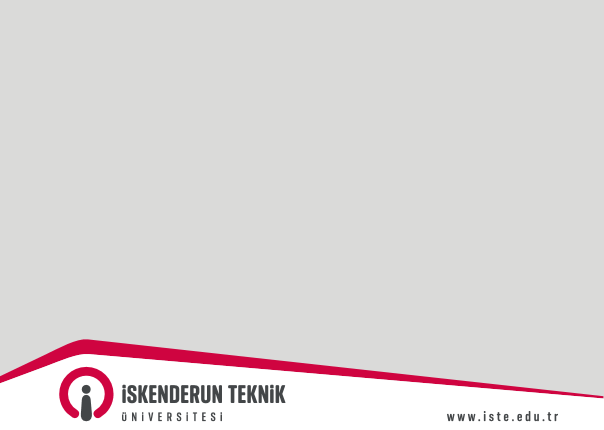 Devlet Memurlarına Ödenecek Zam ve Tazminatlara İlişkin Kararının 8’inci maddesin birinci fıkrası gereğince;
a) Sağlık kurulu raporu üzerine verilen hastalık izinleri,
b) Kanser, verem ve akıl hastalıkları gibi uzun süreli bir tedaviye ihtiyaç gösteren hastalığa yakalananların kullandığı hastalık izinleri, 
c) Hastalıkları sebebiyle resmi yataklı tedavi kurumlarında yatarak tedavi
gördükleri tedavi süreleri, hariç olmak üzere bir takvim yılı içinde kullanılan hastalık izin süreleri toplamının 7 günü aşması halinde, aşan sürelere isabet eden zam ve tazminatlar %25 eksik ödenir.
Üniversite Ödeneği (2914 Sayılı Kanunun 12. Maddesi)
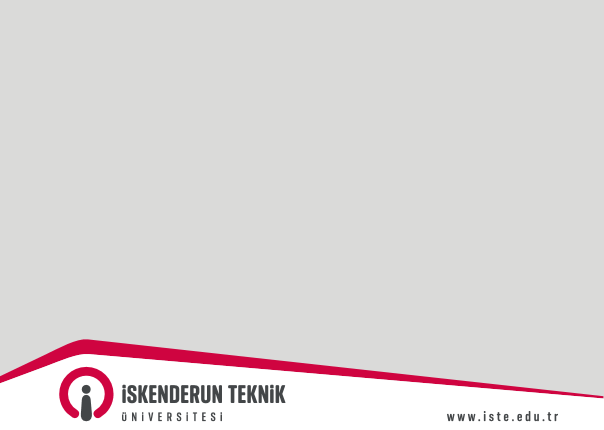 657 sayılı Devlet Memurları Kanununa tabi en yüksek Devlet memuru bürüt aylık (ek gösterge dahil) tutarının;
	1) Profesörlerden Rektör, Rektör Yardımcısı, Dekan, 
		Dekan Yardımcısı, Yüksekokul Müdürü olanlar ile 
		Profesör kadrosunda üç yılını tamamlamış bulunanlara			% 245'i,
	2) Diğer Profesör kadrosunda bulunanlara					% 215'i,
	3) Doçent kadrosunda bulunanlara						% 175'i,
	4) (Değişik: 22/2/2018-7100/14 md.) Doktor öğretim üyesi kadrosunda bulunanlara	% 175
	5) Diğer Öğretim elemanlarından;
		a) Birinci dereceden aylık alanlara					% 130'u,
		b) İkinci dereceden aylık alanlara					% 117'si,
		c) Üçüncü dereceden aylık alanlara					% 110'u,
		d) Dördüncü ve beşinci dereceden aylık alanlara				% 104'ü,
		e) Diğer derecelerden aylık alanlara					% 98'i,
	Her ay üniversite ödeneği olarak ödenir.
Bu ödenek damga vergisi hariç herhangi bir vergiye tabi tutulmaz ve kısmi statüde görev yapanlara ödenmez.
5510 sayılı Kanun "2008 Sonrası" göreve başlayan personel emekli keseneğe hesaplanmasına tabidir.
İdari Göröv Ödeneği (2914 Kanunun 13. Maddesi)
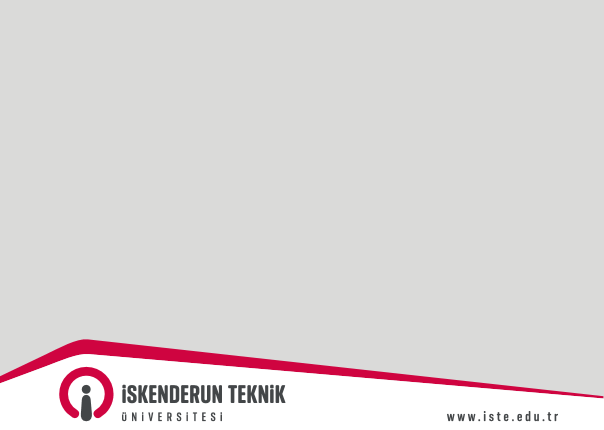 Almakta oldukları aylık gösterge ve ek gösterge brüt tutarının; 
Rektörlere %70'i, 
Rektör Yardımcıları ve Dekanlara %30'u, 
Dekan Yardımcıları, Enstitü ve Yüksekokul Müdürleri, Konservatuar Müdürleri ile Bölüm Başkanlarına %20'si, 
Enstitü, Yüksekokul ve Konservatuar Müdür Yardımcılarına %15 'i 
idari görev ödeneği olarak ayrıca ödenir. Birden fazla idari görevi bulunanlara İdari Görev Ödeneğinden en yüksek olanı verilir.
	Bu Kanuna tabi olmayan kişiler arasından tayin olunan rektörlere, 657 sayılı Devlet Memurları Kanununa göre birinci derece memur son kademe aylığı (en yüksek ek gösterge dahil) ile bunun bir katı tutarında ek ödemede bulunulur. Bu Kanunun 10 uncu maddesi hükümleri, bunlar hakkında da uygulanır. Bunlardan emekli iken atananların emekli aylıklarının ödenmesine devam olunur, diğerleri genel hükümlere göre T.C. Emekli Sandığı ile ilgilendirilir.
Kuruluş Geliştirme Ödeneği (2914 sayılı Kan. 14. Mad. ile 2005/8681 BKK)
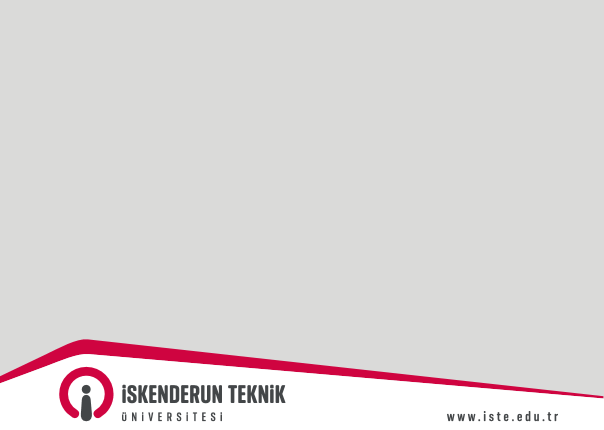 Diğer yükseköğretim kurumlarına göre sosyo-ekonomik açıdan daha az gelişmiş yerlerde öğretim yapan ve/veya yeterli sayıda öğretim elemanı sağlanamayan yükseköğretim kurumları ile bunların bölümlerinde görevli öğretim elemanlarına; almakta oldukları aylık gösterge ve ek gösterge toplamının 657 sayılı Devlet Memurları Kanunu uyarınca belirlenen aylık katsayı ile çarpımı sonucu bulunacak miktarın beş katına kadar geliştirme ödeneği ödenebilir.
Geliştirme ödeneği verilecek yükseköğretim kurumları, ödeneğin verilmesine ilişkin usul ve esaslar ile oran veya miktarları, bu ödenekten yararlanma süresi ile yararlanamayacak olanlar ve diğer hususlar Cumhurbaşkanı Kararı ile tespit edilir.
Bu ödenek damga vergisi hariç herhangi bir vergi ve kesintiye tabi tutulmaz.
Kuruluş Geliştirme Ödeneği (2914 sayılı Kan. 14. Mad. ile 2005/8681 BKK)	% Oran
İskenderun Merkez							   40
Dörtyol/Erzin           						   50
Ek Ödeme
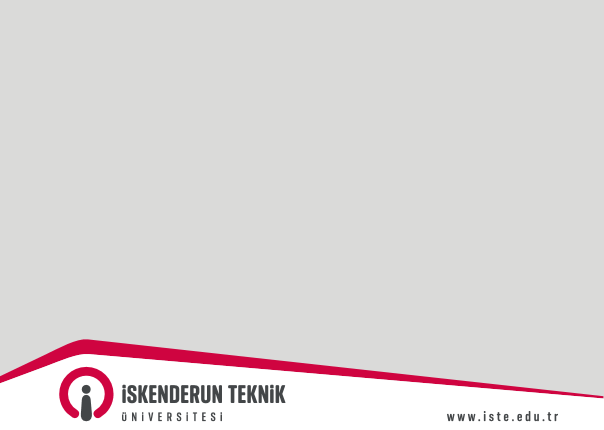 375 sayılı KHK’nın Ek 9 uncu maddesi ile düzenlenmiştir.
• Madde kapsamında sayılan personele mali haklar kapsamında yapılan her türlü ödemeler dahil almakta oldukları toplam ödeme tutarı dikkate alınmak suretiyle aynı veya benzer kadro ve görevlerde bulunan personel arasındaki ücret dengesini
sağlamak amacıyla, en yüksek Devlet memuru aylığına (ek gösterge dahil), ekli (sayılı Cetvelde yer alan kadro ve görev unvanlarına karşılık gelen oranların uygulanması suretiyle hesaplanan tutarda ek ödeme yapılır
• Ek ödemeye hak kazanılmasında ve bu ödemenin yapılmasında aylıklara ilişkin hükümler uygulanır Bu maddeye göre yapılacak ek ödeme damga vergisi hariç herhangi bir vergiye tabi tutulmaz ve ilgili mevzuatı uyarınca ödenmekte olan zam, tazminat, ödenek, döner sermaye ödemesi, ikramiye, ücret ve her ne ad altında olursa olsun yapılan benzeri ödemelerin hesabında dikkate alınmaz.
• Döner sermaye ek ödemesi yapılan Sağlık Bakanlığı (merkez teşkilatı hariç) personeline ve oransal fazla çalışma ücreti ödenen Ticaret Bakanlığı taşra personeline ek ödeme yapılmaz Ancak bahsedilen kaynaklardan yapılan ödemeler ek ödeme tutarının altına düşerse ilgili personele ek ödemenin farkı ödenir
•Örnek hesaplama (8000 + 1500 ) x 0,235445 x %160= 3.578,77 TL
Makam, Görev ve Temsil Tazminatları
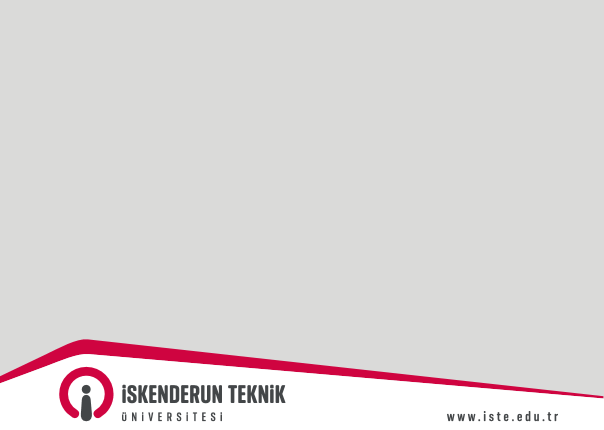 Makam Tazminatı (Ek Madde 26)
• 657 sayılı Kanun ek 26’ncı maddesi ile düzenlenmiştir. Görev unvanları itibariyle Kanuna ekli IV sayılı cetvel ile belirlenen makam tazminatı göstergelerinin, aylık katsayısı ile çarpılması sonucu bulunan rakamlardır

Temsil Tazminatı
• 4505 sayılı Kanunun 5’nci maddesi düzenlenmiştir Aylıklarını 657 sayılı Devlet Memurları Kanunu, 926 sayılı Türk Silahlı Kuvvetleri Personel Kanunu, 2802 sayılı Hakimler ve Savcılar Kanunu ile 2914 sayılı Yüksek Öğretim Personel Kanununa göre makam veya yüksek hakimlik tazminatı öngörülen kadrolarda bulunanlardan Bakanlar Kurulu Kararı ile belirlenecek olanlara 30.000 gösterge rakamının memur aylıklarına uygulanan katsayı ile çarpımı sonucu bulunacak miktarı geçmemek üzere temsil tazminatı ödenir.
• Temsil tazminatı göstergelerini kadro ve görev unvanları itibariyle farklı olarak belirlemeye Cumhurbaşkanı (Bakanlar Kurulu) yetkilidir. 2000/457 sayılı Bakanlar Kurulu Kararı ile görev unvanları itibariyle görev tazminatının gösterge rakamları belirlenmiştir 7.000 gösterge rakamı ve üstünde makam tazminatı ödenenlere temsil tazminatı ödenmesi kararlaştırılmıştır.
Makam, Görev ve Temsil Tazminatları
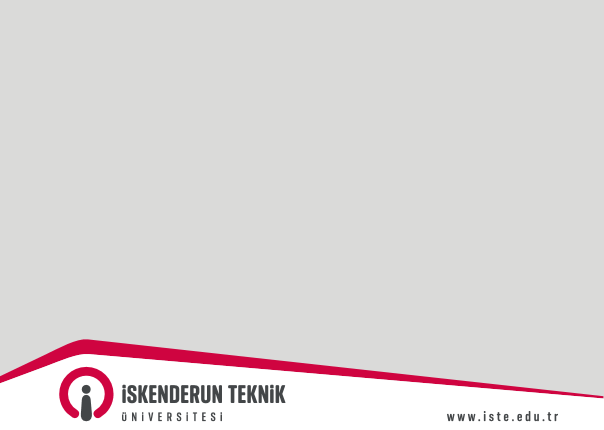 Görev Tazminatı
•375 sayılı KHK’nın 1/C maddesi ile düzenlenmiştir Maddede 657 sayılı Kanuna ekli IV sayılı makam tazminatı cetvelinde 7.000 ’den daha düşük göstergeler üzerinden makam veya yüksek hakimlik tazminatı öngörülen kadrolara atanmış olanlara, 15.000 gösterge rakamını geçmemek üzere Cumhurbaşkanınca (Bakanlar Kurulunca) tespit edilecek gösterge rakamlarının memur aylıklarına uygulanan katsayı ile çarpımı sonucunda bulunacak miktarda görev tazminatı ödeneceği belirtilmiştir.
•2008/13694 sayılı Bakanlar Kurulu Kararı ile görev unvanları itibariyle ödenecek görev tazminatının gösterge rakamları belirlenmiştir.
Makam, Görev ve Temsil Tazminatları Ödeme Esasları
• Görev ve temsil tazminatları makam tazminatı cetveli esas alınarak belirlenmiştir. Ödeme esas ve usulleri de makam tazminatı ile aynıdır.
• Makam, görev veya temsil tazminatının ödenebilmesi için memurun, bu tazminatların ödeneceği öngörülen kadroya atanmış olması gerekmektedir Bu tazminatların ödenmesi öngörülen kadrolara vekalet edenlere, bu görevleri ikinci görev olarak yapanlara ve 657 sayılı Kanunun 67 maddesi hükmünden yararlanarak söz konusu tazminatların ödeneceği kadronun derece aylığını kazanılmış hak aylığı olarak alanlara bu tazminatlar ödenmez.
Makam, Görev ve Temsil Tazminatları Ödeme Esasları
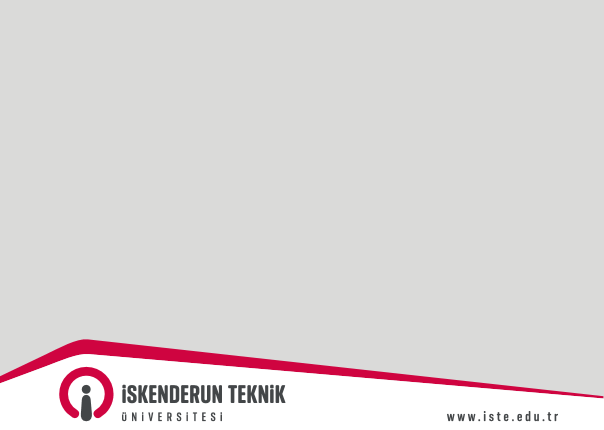 • 5434 sayılı Kanuna tabi personele ödenen makam görev ve temsil tazminatlarından, sadece damga vergisi 5510 sayılı kanuna tabi personele ödenen makam görev ve temsil tazminatlarından ise, sosyal güvenlik primleri ve damga vergisi kesilir.
• 5434 sayılı Kanuna tabi personelden, bu tazminatlardan yararlanılan görevlerde en az iki yıl bulunduktan sonra emekli olanlara, yararlandıkları en yüksek tazminat göstergeleri üzerinden hesaplanan tutar, hayatta oldukları sürece Emekli Sandığı ( tarafından emekli maaşıyla birlikte ödenir Ödenen tutarlar Sandıkça 3 ayda bir faturası karşılığı Hazineden alınır.
• 2008 13694 sayılı Bakanlar Kurulu Kararının 4 üncü madde hükmü gereği herhangi bir kaynaktan ek ödeme alan personele ödenecek temsil ve görev tazminatı, hesaplanan tutarın %80 ’i olarak ödenir.
• Örnek Hesaplama Makam Tazminatı:   4.000 x 0,235445= 1.059,50 TL
   Görev Temsil Tazminatı                    : 15.000 x 0,235445 x %80= 3.531,68 TL
Yabancı Dil Tazminatı
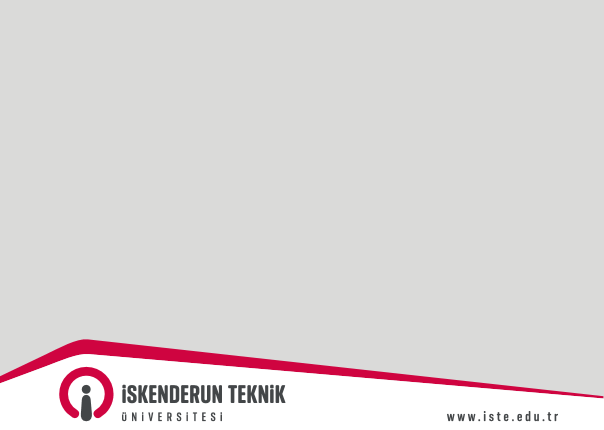 • 375 sayılı KHK’nın 2’nci maddesi ile düzenlenmiştir Hazine ve Maliye Bakanlığı ve Devlet Personel Başkanlığınca müştereken belirlenen dillerden yine bu iki kurum tarafından tespit olunan esas ve usuller çerçevesinde yapılan yabancı dil seviye tespiti (YDS) sonunda her bir dil için (A) düzeyinde başarılı olanlara 1500, (B) düzeyinde başarılı olanlara 600, (C) düzeyinde başarılı olanlara 300 gösterge rakamının memur aylık katsayısı ile çarpımı sonucu bulunan tutarı geçmemek üzere Cumhurbaşkanının kararı ile belirlenecek miktarlarda aylık yabancı dil tazminatı ödenebilir.
• Ödenecek yabancı dil tazminatı farklı diller için farklı miktarlarda belirlenebileceği gibi, personelin görev yeri, kadro unvanı ve sorumluluğuna, bildiği yabancı dil sayısına ve düzeyine göre de farklı miktarlarda belirlenebilir.
• Bu madde uyarınca yapılan sınavlar beş yıl süreyle geçerlidir Bu sürenin bitiminde sınava girmeyenlerin yabancı dil seviyeleri bir alt düzeye inmiş sayılır, seviyeleri (C) düzeyinde olanların yabancı dil tazminatları kesilir Bu madde uyarınca yapılan sınavlara diğer mevzuatla yapılan atıflara ilişkin olarak da bu fıkra hükmü geçerlidir.
Toplu Sözleşme İkramiyesi
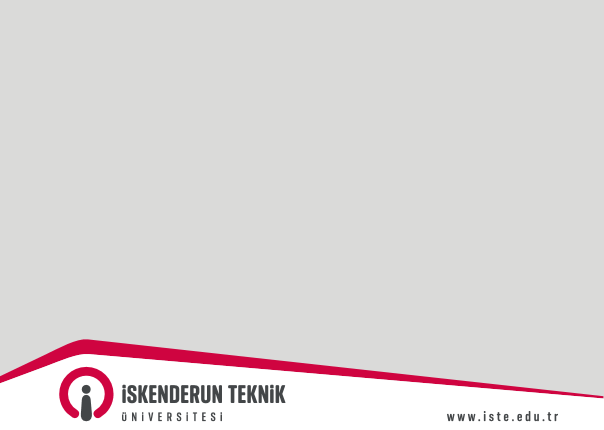 • 375 sayılı KHK’nın ek 4 üncü maddesi ile düzenlenmiştir Maddede 25.06.2001 tarihli ve 4688 sayılı Kamu Görevlileri Sendikaları Kanunu hükümleri uyarınca kamu görevlileri sendikalarına üye olup, aylık veya ücretinden üyelik ödentisi kesilen kamu görevlilerine Ocak, Nisan, Temmuz ve Ekim aylarında aylık veya ücretleri ile birlikte toplu sözleşme primi ödenir Bu madde uyarınca yapılan ödeme, damga vergisi hariç herhangi bir vergi ve kesintiye tabi tutulmaz ve ilgili mevzuatı uyarınca ödenmekte olan zam, tazminat, ödenek, döner sermaye payı, ikramiye, ücret ve her ne ad altında olursa olsun benzer ödemelerin hesabında dikkate alınmaz düzenlemesi yapılmıştır.
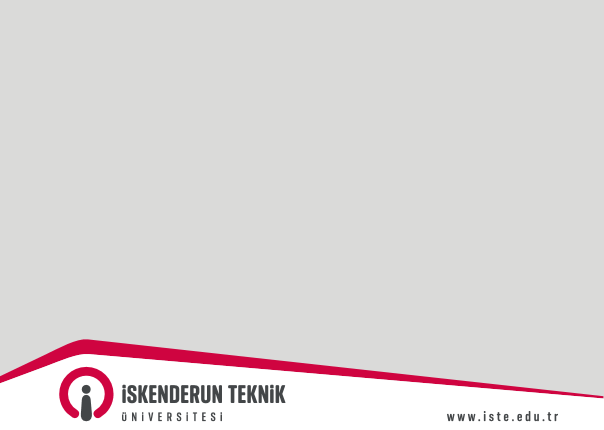 Aile Yardımı
Eş Yardımı
• Çalışmayan ve herhangi bir sosyal güvenlik kurumundan aylık almayan eş için 2.273 gösterge rakamının, aylık katsayısı ile çarpılması sonucu bulunan rakamdır. Hiçbir vergi ve kesintiye tabi değildir
• Kanunda 1.500 olarak yer alan rakam toplu sözleşmenin 45 inci maddesi hükmü gereği 2.273 olarak uygulanmaktadır
• Memur, çalışmayan eş için ödenen aile yardımı ödeneğine evlendiği tarihi takip eden aybaşından itibaren hak kazanır kıst ödeme yoktur.
• Bu ödenek memura, boşanması, eşin ölümü ve eşinin çalışmaya başlaması hallerinde takip eden aybaşından itibaren ödenmez
Çocuk Yardımı
• Memur, çocuk için ödenen yardıma çocuğunun doğduğu tarihi takip eden aybaşından itibaren hak kazanır kıst ödeme yoktur
• Çocuk yardımı ödeneğine müstahak her bir çocuk için 250 (0-72 ay arası çocuklarda 500) gösterge rakamının aylık katsayısı ile çarpılması sonucu bulunan rakamdır. Hiçbir vergi ve kesintiye tabi değildir
Çocuk Yardımı
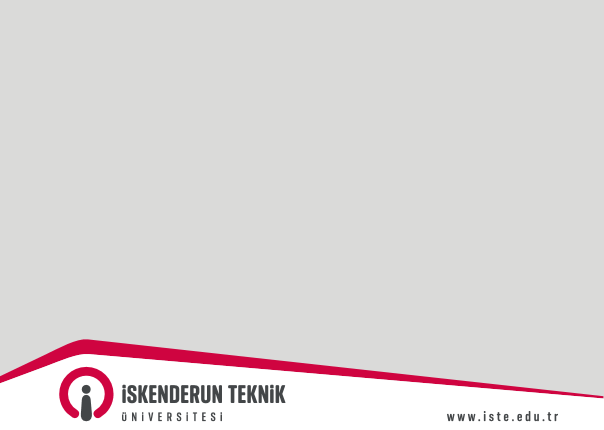 • Çocuk yardımı, çocuklar 25 yaşını dolduruncaya kadar ödenir. 25 yaşını doldurduğu halde evlenmemiş kız çocuklarına ve çalışamayacak derecede malullükleri resmi sağlık kurulu raporu ile tespit edilen çocuklara süresiz ödenir.
• Devlet Memurunun, geçimini sağladığı üvey çocuklar için de bu ödenek verilir.
• Evlenen çocuklara, yaş haddini dolduran çocuklara, kendileri hesabına ticaret yapan veya herhangi bir işte ücret karşılığı çalışan çocuklara ve burs alan veya Devletçe okutulan çocuklara bu ödenek ödenmez.
• Burs alan veya Devletçe okutulan çocuklara toplu sözleşmenin 10’uncu maddesi hükmü gereği bu ödenek verilmektedir.
• Ayrıca toplu sözleşmenin 39 Maddesi hükmüne göre en az 40 engelli olan çocuklar için bu yardım 50 artırımlı olarak ödenir.
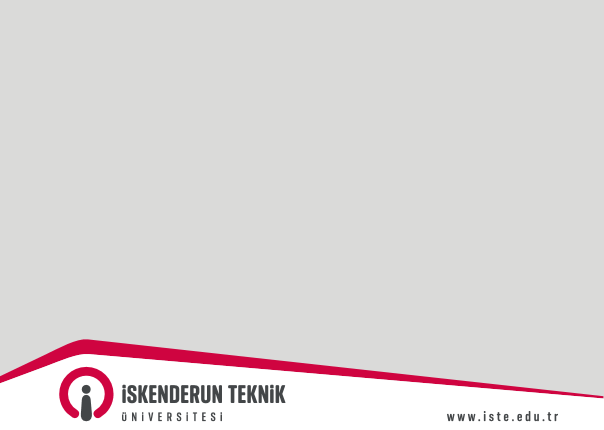 1.3-Kesintiler
Emekli Kesenekleri
•Aylık (kazanılmış veya emekli keseneğine esas aylık), ek gösterge (fiilen alınan), taban aylığı, kıdem aylığı tutarları ile kişinin fiilen aldığı ek göstergeye göre belirlenen en yüksek devlet memuru aylık ve ek göstergesine uygulanan oranlar ile hesaplanan tutarın toplamı üzerinden hesaplanır.
•Kadro karşılığı sözleşmeli olarak görev yapan personelin emekli keseneklerinin hesabında, kadrosu için öngörülen ödemeler esas alınacaktır.
•68/B ye göre yapılan atamalarda emekli keseneğinin hesabında kazanılmış hak aylığı esas alınır Ancak ek göstergede fiilen alınan ek gösterge rakamı esas alınır.

Emekli Keseneği Kurum Payı
•Emekli keseneğine tabi tutarlar üzerinden her ay Devlet tarafından memur adına %20 tahakkuk ve kesinti yapılmasıdır.

Emekli Keseneği Kişi Payı
•Memura ödenen emekli keseneğine tabi tutarlar üzerinden her ay %16 oranında kesinti hesaplanmasıdır.
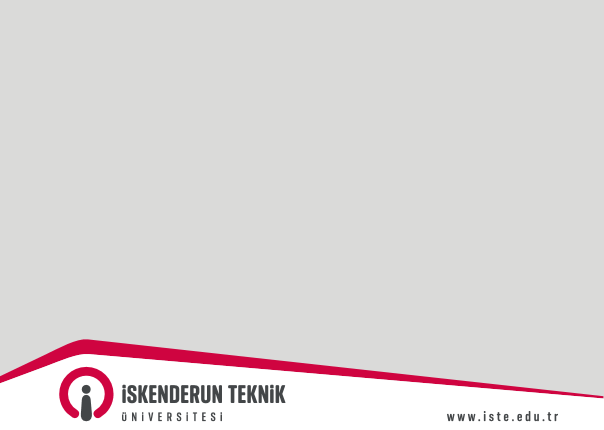 Kesintiler
Emekli Keseneği 100 Artış Kesintisi Kurum/Kişi
•Katsayı artışları dışında memurun emekli keseneğine tabi ödeme unsurlarının göstergelerinde meydana gelen artışlar (kıdem artışı, kademe, derece terfii gibi) ilk ay tamamen emekli sandığına ( gönderilir 100 artış gönderilen ayda emekli kesenekleri (%20 ve %16) önceki aydaki tutarlar üzerinden hesaplanır.

Sosyal Güvenlik Primi Kesintileri
•01.10.2008 tarihinden sonra göreve başlayan devlet memurlarının aylıklarında 5510 Sayılı Sosyal Sigortalar ve Genel Sağlık Sigortası Kanunu hükümleri uyarınca sigorta primi kesintileri yapılacaktır Emekli Sandığı Kanunu hükümleri uygulanmayacaktır.
•Kadro karşılığı sözleşmeli olarak görev yapan personelin sigorta primi kesintileri, kadro için öngörülen ödemeler esas alınarak hesaplanacaktır.
•Bu kesintilerin matrahı, 5510 Sayılı Kanunun 81’inci maddesinde düzenlenmiştir Bu primler, memur maaşlarındaki aylık, ek gösterge, kıdem aylığı, taban aylığı, tazminatlar (özel hizmet tazminatı eğitim öğretim tazminatı din hizmetleri tazminatı emniyet hizmetleri tazminatı mülki idare amirliği özel hizmet tazminatı adalet hizmetleri tazminatı denetim tazminatı makam tazminatı ve temsil görev tazminatı toplamından oluşan matrah esas alınarak hesaplanır.
Kesintiler (Sosyal Güvenlik Primi Kesintileri)
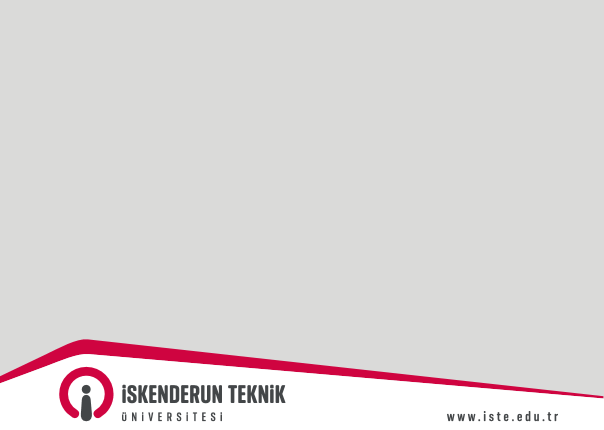 Malullük, Yaşlılık ve Ölüm Sigortaları Primleri
İşveren Hissesi Prim oranı, sigortalının prime esas kazancının 11’idir
Sigortalı Hissesi Prim oranı, sigortalının prime esas kazancının 9’udur

Genel Sağlık Sigortası Primleri
İşveren Hissesi Prim oranı, kısa ve uzun vadeli sigorta kollarına tâbi olanlar için prime esas kazancın %7,5'idir
Sigortalı Hissesi Prim oranı, kısa ve uzun vadeli sigorta kollarına tâbi olanlar için prime esas kazancın %5'idir

• Yalnızca genel sağlık sigortasına tâbi olanların genel sağlık sigortası primi, prime esas kazancın %12'sidir
• Bu düzenleme 01.10.2008 tarihinden önce Devlet memurluğuna girip, Mülga 5434 sayılı Emekli Sandığı Kanunu hükümlerinden yararlanmaya devam eden memurlara uygulanmaktadır ve primlerin tamamı kurumlarınca karşılanmaktadır
• Prim oranları 5510 sayılı Kanunun 81’inci maddesinde düzenlenmiştir
Kesintiler (Gelir Vergisi)
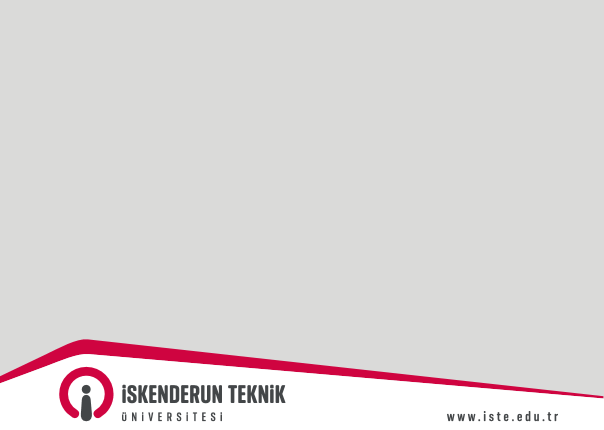 Gelir Vergisi Kanununun 63’üncü maddesinde düzenlenmiştir
• Memura ödenen aylık, ek gösterge, taban aylığı, kıdem aylığı ve yan ödeme (tutarlarının toplanması suretiyle bulunan rakamdan/ sözleşmelilerde sözleşme ücretinden/yeni maaş sisteminde ücret tutarından,
• Sigortanın Türkiye’de kâin ve merkezi Türkiye’de bulunan bir emeklilik veya sigorta şirketi nezdinde akdedilmiş olması şartıyla ücretlinin şahsına, eşine ve küçük çocuklarına ait hayat sigortası poliçeleri için hizmet erbabı tarafından ödenen primlerin %50’si ile ölüm, kaza, sağlık, hastalık, engellilik, işsizlik, analık,  doğum ve tahsil gibi şahıs sigorta poliçeleri için hizmet erbabı tarafından ödenen primler (İndirim konusu yapılacak primler toplamı, ödendiği ayda elde edilen ücretin %15’ini ve yıllık olarak asgari ücretin yıllık tutarını aşamaz. Cumhurbaşkanı bu bentte yer alan oranları yarısına kadar indirmeye, iki katına kadar artırmaya ve belirtilen haddi, asgari ücretin yıllık tutarının iki katını geçmemek üzere yeniden belirlemeye yetkilidir,
Kesintiler (Gelir Vergisi)
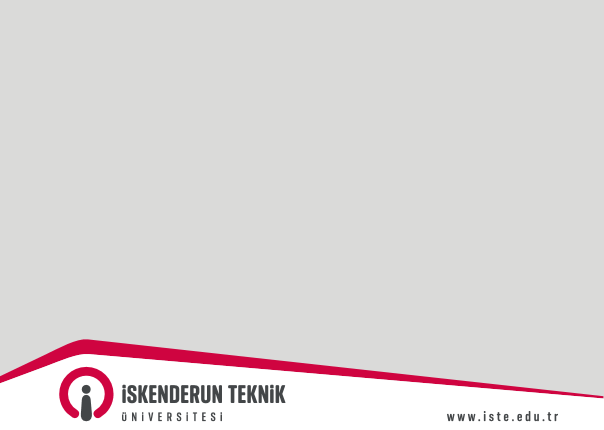 Gelir Vergisinin Hesaplanışı
• [(Aylık ek gösterge kıdem aylığı taban aylığı yan ödeme)ödeme)/(yeni maaş sisteminde ücret)ücret)/(sözleşmelilerde sözleşme ücreti)ücreti)-(kişiden kesilen ekmekli kesenekleri (%16, %100 Artış) veya SGK Primleri Kesintileri (%9, %5) varsa
özel hayat ve sağlık sigortasına ödediği indirim kapsamındaki prim tutarı varsa engellilik indirimi varsa sendika aidatı)] x %15
Gelir Vergisi Genel Tebliği (Seri No: 319) 2'nci maddesi: Hizmet erbabının, ödemenin yapıldığı ayda geçerli olan asgari ücretin aylık brüt tutarından işçi sosyal güvenlik kurumu primi ve işsizlik sigorta primi düşüldükten sonra kalan tutarına isabet eden ücretleri (Şu kadar ki, istisnayı aşan ücret gelirinin vergilendirilmesinde verginin hesaplanacağı gelir dilim tutarları ve oranları, istisna kapsamındaki tutarlar da dikkate alınarak belirlenir. Ödenecek vergi tutarı, bu suretle bulunan vergi tutarının içinde istisna tutara isabet eden kısım düşülmek suretiyle hesaplanır. İstisna nedeniyle alınmayacak olan vergi ilgili ayda aylık asgari ücret üzerinden hesaplanması gereken vergiyi aşamaz. Birden fazla işverenden ücret alanlarda bu istisna sadece en yüksek olan ücrete uygulanır.)
Kesintiler (Damga Vergisi)
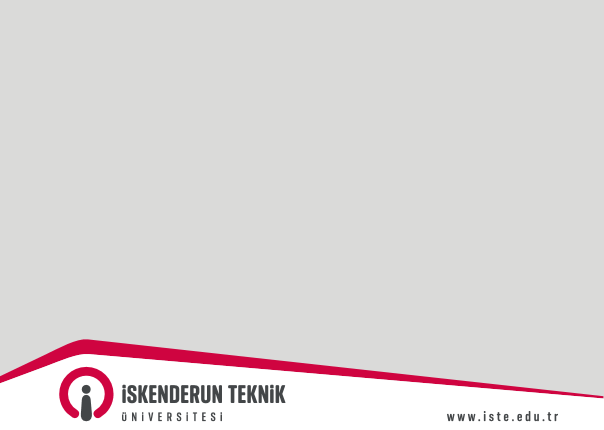 • Memur maaşlarında, Aylık ek gösterge, taban aylığı, kıdem aylığı, yan ödeme (ve tazminatlar, makam, görev ve temsil tazminatı, yabancı dil tazminatı, toplu sözleşme ikramiyesi ve ek ödeme toplamına, 
• Sözleşmeli personel ücretlerinde sözleşme ücretinin ve varsa diğer ödemlerin toplamına,
• Yeni ücret sisteminden aylık alanlara, ödenen ücret ve tazminat ile varsa yabancı dil tazminatı ve toplu sözleşme ikramiyesi toplamına binde 7,59 oranının uygulanması suretiyle hesaplanarak kesilir.
•Özetleyecek olursak, bordroların tahakkuk kısmında yer alan aile yardımı (eş ve çocuk) ve sosyal güvenlik primleri kurum payları haricindeki ücret
kalemleri üzerinden hesaplanır
• Gelir Vergisi Genel Tebliği (Seri No: 319) 2'nci maddesi damga vergisi istinası
1.4-Aylığa İlişkin Diğer Bazı Hükümler
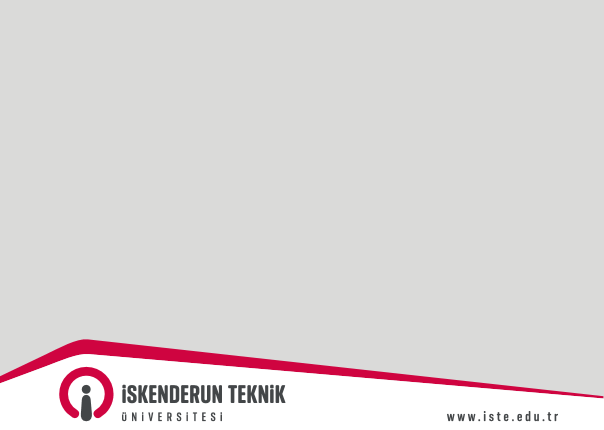 Aylığın Ödeme Zamanı ve Esasları:(657 Sayılı Kanun 164’üncü Maddesi)
• Memurlara aylıkları her ayın başında peşin ödenir Emekliye ayrılma ve ölüm hallerinde o aya ait peşin ödenen aylık, geri alınmaz.
• Sözleşmeli personelin ücretleri sözleşme şartlarına göre geçici personelin gündelikleri gün hesabıyla hafta veya ay sonlarında ödenir.


•Personelin her türlü özlük haklarının ve tahakkuk işlemlerinin belli merkezlerden yapılabilmesi ve ödemelerin bankacılık sistemi aracılığı ile gerçekleştirilmesi için gerekli düzenlemeleri yapmaya ve gerekli tedbirleri almaya Hazine ve Maliye Bakanlığı yetkilidir.
Aylığa İlişkin Diğer Bazı Hükümler
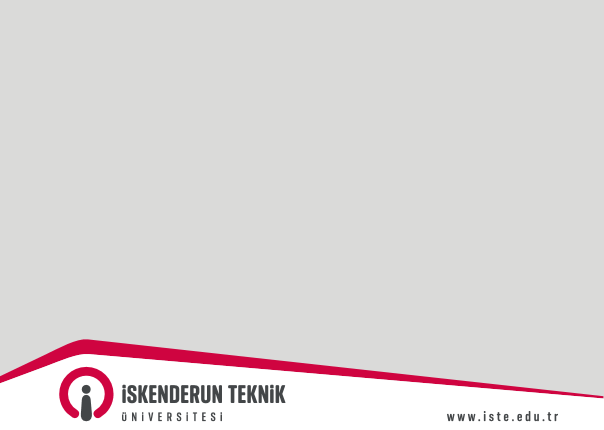 Açıktan Atanmada Aylığa Hak Kazanma :(657 Sayılı Kanun 165’inci Maddesi)
• Bir göreve açıktan aday veya asıl memur olarak atananlar, göreve başladıkları günden itibaren aylığa hak kazanırlar Bu suretle göreve başlamada ilk aylık, gün hesabıyla ay sonunda ödenir.
Kademe İlerlemesinde Aylığa Hak Kazanma :(657 Sayılı Kanun 166’ncı Maddesi)
•Kademe ilerlemesinde Devlet Memuru, bu ilerlemeye müstahak olduğu tarihi takip eden ay başından itibaren aynı derecenin bir ileri kademesine ait aylığa hak kazanır
Derece Değişikliğinde Aylığa Hak Kazanma :(657 Sayılı Kanun 167’nci Maddesi)
•Derece yükselmesinde veya daha aşağı derecelere atamada memur, yükseldiği veya atandığı derecenin görevine başladığı tarihi takip eden aybaşından itibaren bu derecenin 161’inci maddeye göre kazandığı kademe aylığını alır.
• Ancak, yürütülmekte olan görevin niteliğinde bir değişme olmaması halinde derece yükselmesine ilişkin onayın geçerlilik tarihini takip eden aybaşından itibaren bu derecenin 161’inci maddeye göre kazandığı kademe aylığını alır.
Aylığa İlişkin Diğer Bazı Hükümler
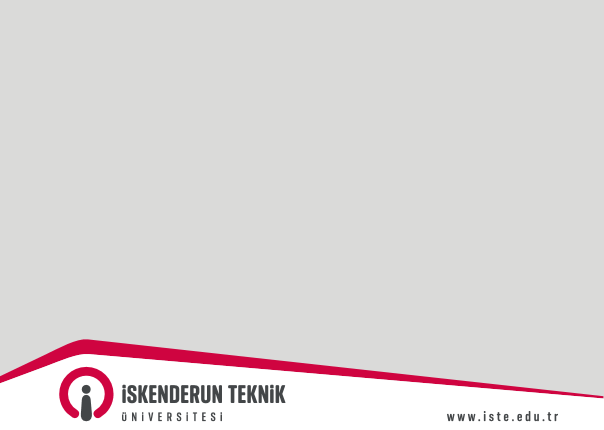 Görev Yeri Değiştirilen Memurların Aylıkları:(657 Sayılı Kanun 169’uncu Maddesi)
• Bulundukları yerden başka yerlerdeki görevlere nakledilen ve 62’nci maddede belirtilen süre içinde yeni görevlerinde işe başlayan memurlarla, yer değiştirme suretiyle başka kurumlara atanan memurların aylıkları, işe başladıkları tarihi takip eden aybaşından itibaren yeni görev yerinde ödenir Eski görev yerinde alınan aylıklar için kurumlar arasında herhangi bir hesaplaşma yapılmaz.
İzin veya Geçici Görevde İken Görev Yeri Değiştirilen Memurların Aylıkları:(657 Sayılı Kanun 170’inci Maddesi)
• Kanuni izinlerin kullanılması sırasında veya geçici bir görevde iken asıl görev yeri değiştirilen memurların aylıkları, izin veya geçici görevin sona ermesine kadar eski görev yerlerinde kadro tasarrufundan ödenir
2-Sosyal Yardım ve Haklar
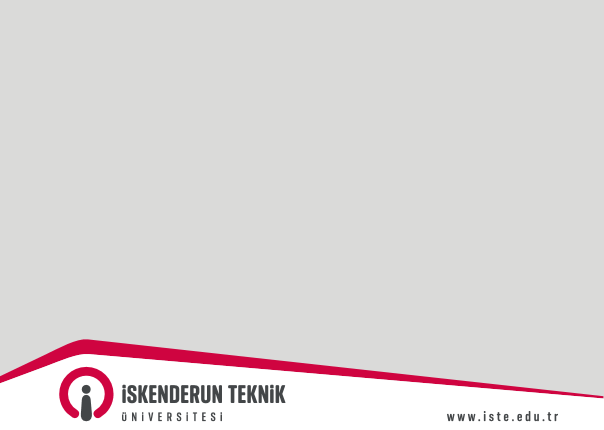 657 sayılı Kanunun 187, 212’nci maddelerinde düzenlenmiştir. Bu hak ve yardımlar şunlardır
• 1 Aile Yardımı
• 2 Doğum Yardımı
• 3 Ölüm Yardımı
• 4 Cenaze Giderleri
• 5 Emeklilik H akları
• 6 Hastalık ve Analık Sigortası
• 7 Yeniden İşe Alıştırma
• 8 Memurların Sosyal Tesis İhtiyaçları
• 9 Devlet Memurları İçin Konut Kredisi
• 10 Devlet Memurları İçin Konut
• 11 Öğrenim Bursları v e Yurtları
• 12 Giyecek Yardımı
• 13 Yiyecek Yardımı 
Bunlardan bazılarına aşağıda değineceğiz
Sosyal Yardım ve Haklar
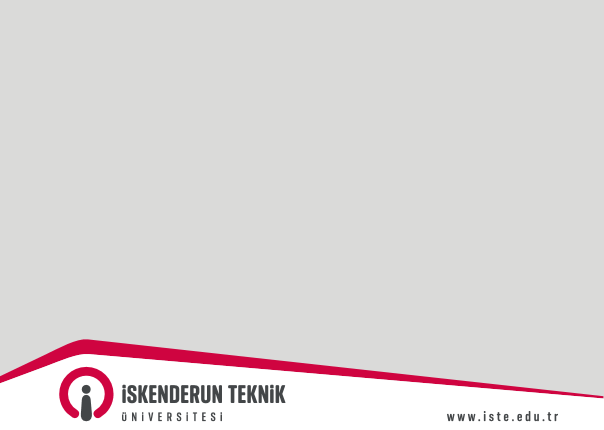 Aile Yardımı
• Maaş Tahakkuk unsurları içinde açıklanmıştır
Doğum Yardımı
• 633 sayılı Kanun Hükmünde Kararnamenin ek 4 üncü maddesi ile düzenlenmiştir
• Türk vatandaşlarına, canlı doğan birinci çocuğu için 300 TL, ikinci çocuğu için 400 TL, üçüncü ve sonraki çocukları için 600 TL doğum yardımı yapılır Bu yardım Türk vatandaşı olan anne veya babaya, her ikisi de Türk vatandaşı ise anneye yapılır Doğum yardımı, Bakanlıkça belirlenen zorunlu hâllerde babaya ödenebilir. Doğum yardımı ödenmesinde Kimlik Paylaşımı Sisteminde yer alan nüfus kayıtları esas alınır. Bu kapsamda yapılan ödemeler, Bakanlık ( Çalışma ve Sosyal Hizmetler Bakanlığı) bütçesine bu amaçla konulan ödenekten karşılanır Bu fıkrada belirtilen tutarları artırmaya Bakanlık ile Maliye Bakanlığı müştereken yetkilidir
Sosyal Yardım ve Haklar
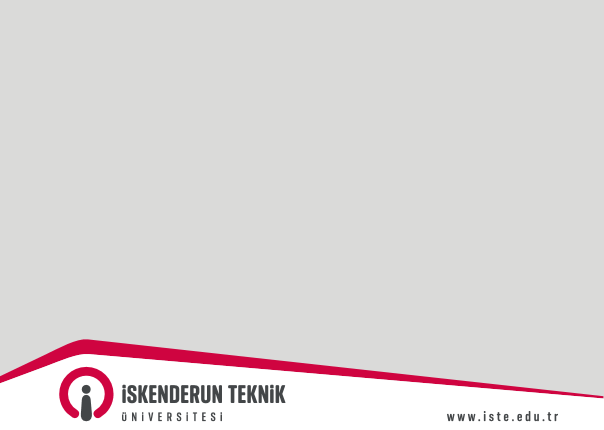 Doğum Yardımı
• Kamu kurum ve kuruluşlarında istihdam edilen işçilerden, kapsamında bulundukları bireysel iş sözleşmesi veya toplu iş sözleşmesi hükümlerine göre işçinin kendisi veya eşinin doğum yapması nedeniyle işçiye bir ödeme yapılması kararlaştırılmış olanlara, kararlaştırılan tutarın bu madde uyarınca yapılacak ödeme tutarından daha az olması hâlinde sadece aradaki fark ödenir.
Kararlaştırılan tutarın bu maddeye göre yapılacak ödeme tutarından daha fazla olması hâlinde ise bu maddeye göre ödeme yapılmaz.
• Kamu kurum ve kuruluşlarında istihdam edilen personele, doğum yardımı ödeneği veya başka bir ad altında aynı amaçla ilgili mevzuatta öngörülen ödemeler yapılmaz.
• Doğum yardımı, hiçbir vergi ve kesintiye tabi tutulmaksızın ödenir ve haczedilemez.
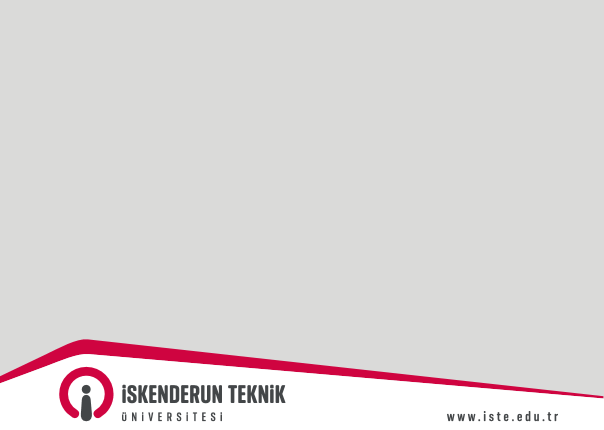 Sosyal Yardım ve Haklar
Ölüm Yardımı :(657 Sayılı Kanun 208’inci Maddesi)
• Devlet memurlarından memur olmayan eşi ve aile yardımına müstahak çocuğu ölenlere, en yüksek Devlet memuru aylık ve ek göstergesinin aylık katsayısıyla çarpımı sonucu bulunacak rakamın 1 katı tutarında ölüm yardımı ödenir Normal süresinde ölü doğan çocuklar için de bu yardım ödenir.
• Memurun kendisinin ölümünde ise, sağlığında bildiri ile gösterdiği kişiye, bildiri yoksa eşine ve çocuklarına, bunlar yoksa ana ve babasına, bunlarda yoksa kardeşlerine en yüksek Devlet memuru aylık ve ek göstergesinin aylık katsayısıyla çarpımı sonucu bulunacak rakamın 2 katı tutarında ölüm yardımı ödenir.
• Danıştay’ın 21.05.1973 tarih ve 3671/29 sayılı kararı ve Sayıştay Genel Kurulunun 05.04.1979 tarih ve E:1979/2 ve K:3986/1 kararı gereği miadında (180-300) ölü doğan çocuklar içinde bu yardım ödenir.
• Bir batında birden fazla çocuk dünyaya gelir ve bunlardan 1 den fazlası ölürse her biri için ayrı ayrı ölüm yardımı ödeneği ödenir.
• Evlat edinilen çocuğun ölümünde de ölüm yardımı ödeneği ödenir.
• Hiçbir vergi ve kesintiye tabi değildir Bu yardım borç için haczedilemez.
• Hesaplanışı   1 Memurun vefatı= 9500 x 0,235445 x 2= 4.473,45TL
                        2 Aile Fertlerinin Vefatı 9500 x 0,235445=2.236,72TL
Sosyal Yardım ve Haklar
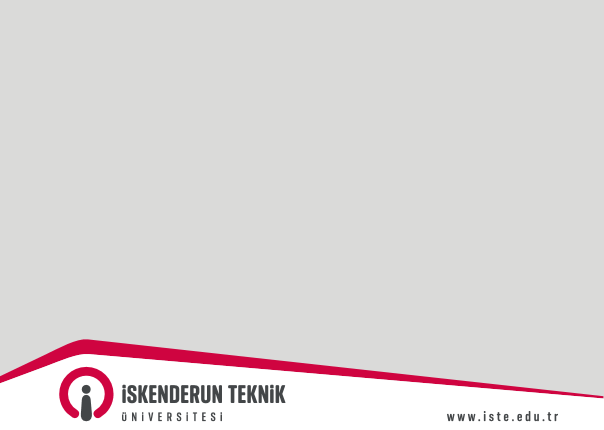 Cenaze Giderleri :(657 Sayılı Kanun 210’uncu Maddesi)
•“Devlet memurlarının ölümü halinde cenaze giderleri (cenazenin başka yere nakil dahil) kurumlarınca ödenir Sürekli veya geçici görevle veyahut 78 inci maddeye göre yurt dışında bulunan Devlet memurlarından ölenlerin ve yurt dışında sürekli görevlerde bulunanların eşleri, bakmakla yükümlü oldukları ana, baba ve çocuklarının cenazelerini yurda getirmek için yapılması zorunlu
olan giderler kurumlarınca karşılanır.
• 209 uncu madde ile bu madde hükümleri Maliye ve Sağlık ve Sosyal Yardım Bakanlıklarının görüşleri alınmak suretiyle Devlet Personel Başkanlığınca hazırlanacak yönetmeliğe göre uygulanır.
• Memurun ölümü halinde (yurt içi/yurt dışı), cenaze giderleri, cenazenin başka yere nakil dahil kurumlarınca ödenir Yurt içinde görevli olan ve yurt dışı geçici görevde bulunan memurun aile fertlerinin vefatı halinde cenaze gideri ödenmemektedir.
• Yurt dışında sürekli görevlerde bulunan memurların, eşleri, bakmakla yükümlü oldukları ana, baba ve çocuklarının vefatı halinde, sadece cenazelerini yurda getirmek için yapılması zorunlu olan giderler kurumlarınca karşılanabilmektedir.
• Cenaze giderlerinin kimler için, hangi şartlarda ödeneceği, Bakanlar Kurulunun 27.07.1973 tarih ve 7/6913 sayılı Kararı ile çıkarılan “Devlet Memurlarının Tedavi Yardımı ve Cenaze Giderleri Yönetmeliği'nin 45, 46 ve 47’nci maddeleri ile açıklanmıştır.
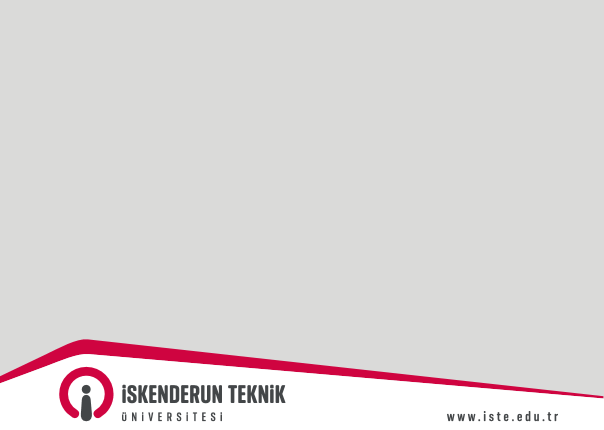 Teşekkürler…..